PPT Inleiding tot de stapsgewijze tool
Opgesteld door Universiteit Maastricht – 
Deliverable DT2.2.1 bis
Energy retrofitting in your condominium
Eerste stap
Lancering
Het echte werk
Leer uw gebouw beter kennen
1. Eerste stap
Bepaal uw vermogen (in hoeverre u in staat bent) om een verduurzamingsproject te managen
Uw VvE overtuigen/aanzetten tot actie (meekrijgen?)
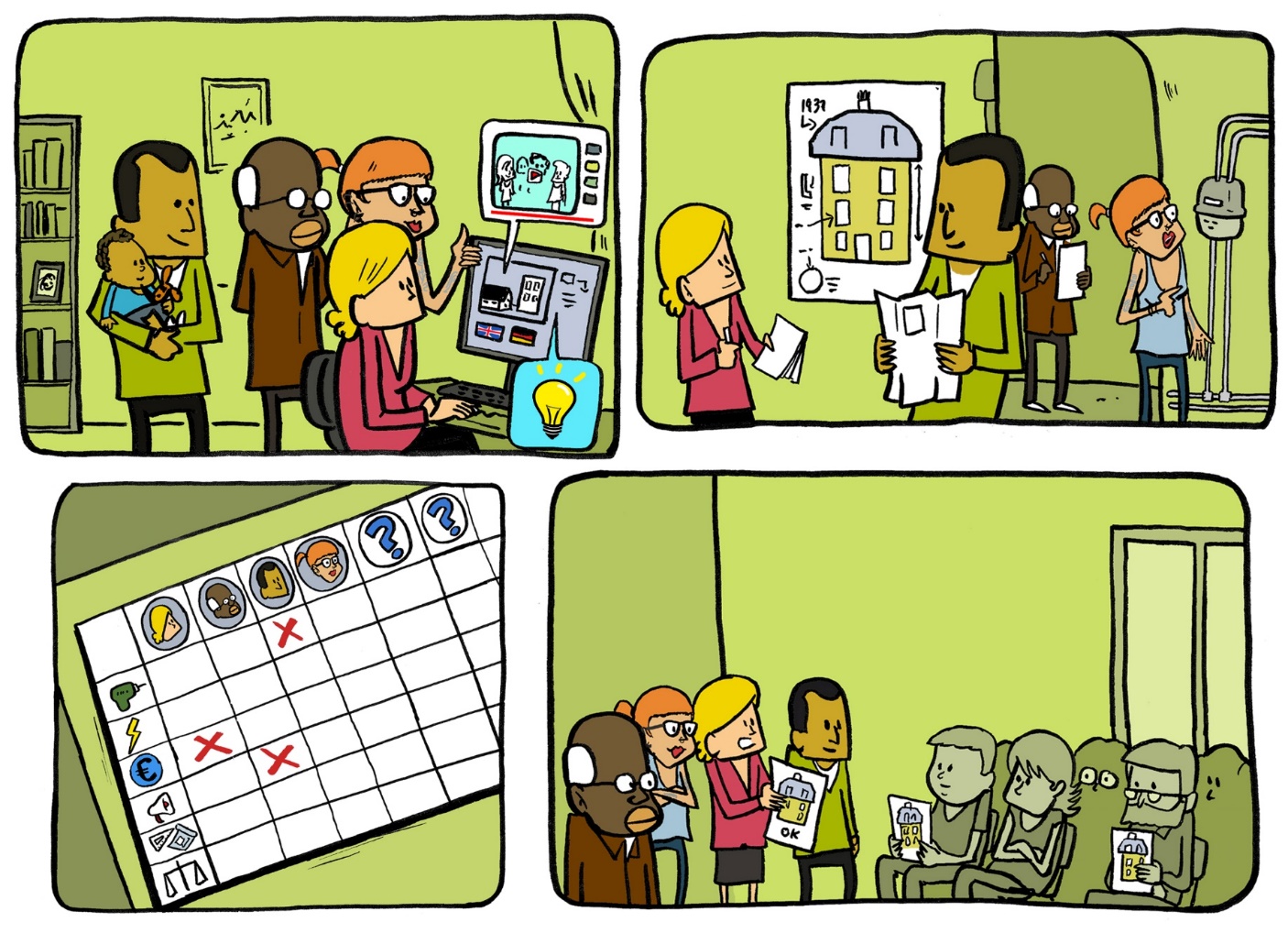 Laat u inspireren door voorbeelden
TERUG
Laat u inspireren door voorbeelden
Link naar case studies

Case studie formulier
Case studie formulier
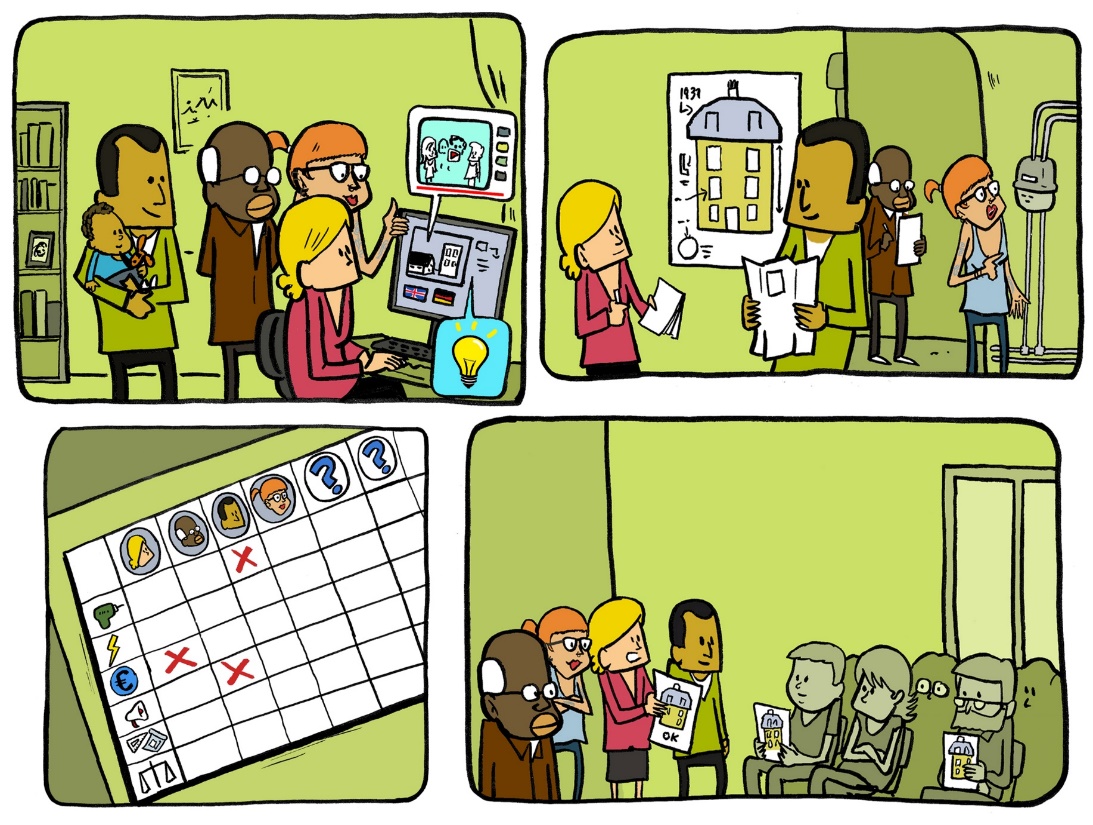 TERUG
Leer uw gebouw beter kennen
Link naar Quickscan-tool
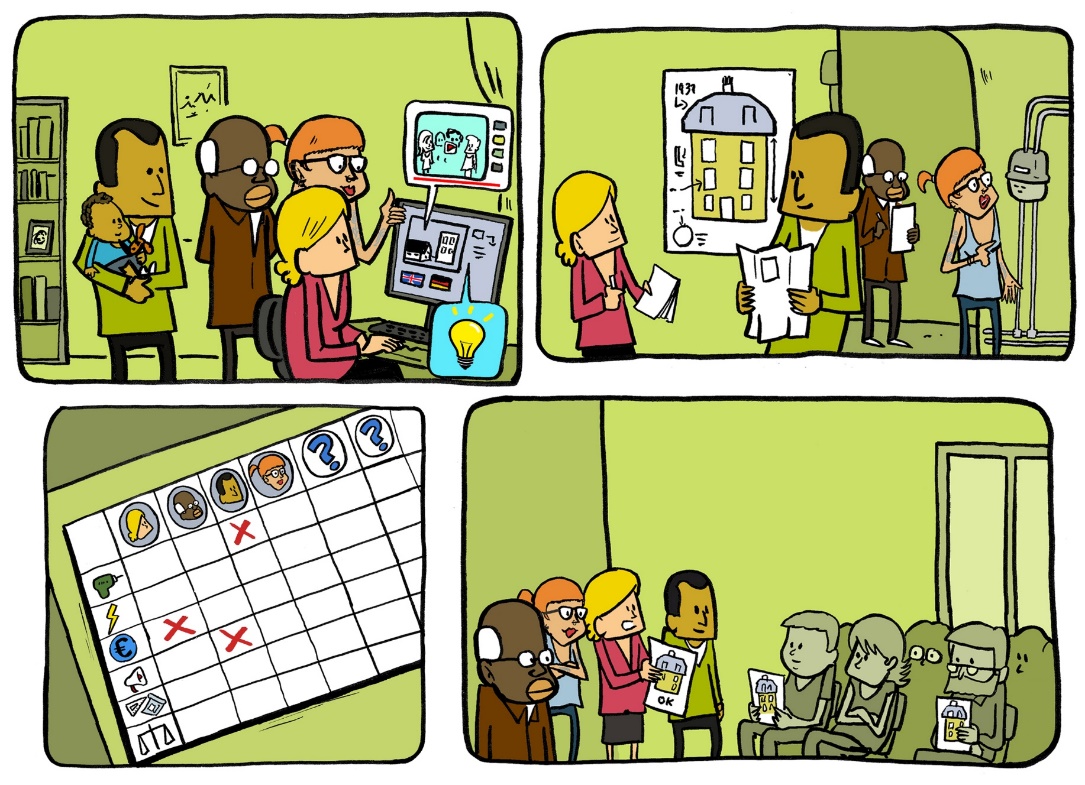 TERUG
Bepaal uw vermogen (in hoeverre u in staat bent) om een verduurzamingsproject te managen  ?
Link naar innovatievermogen-tool
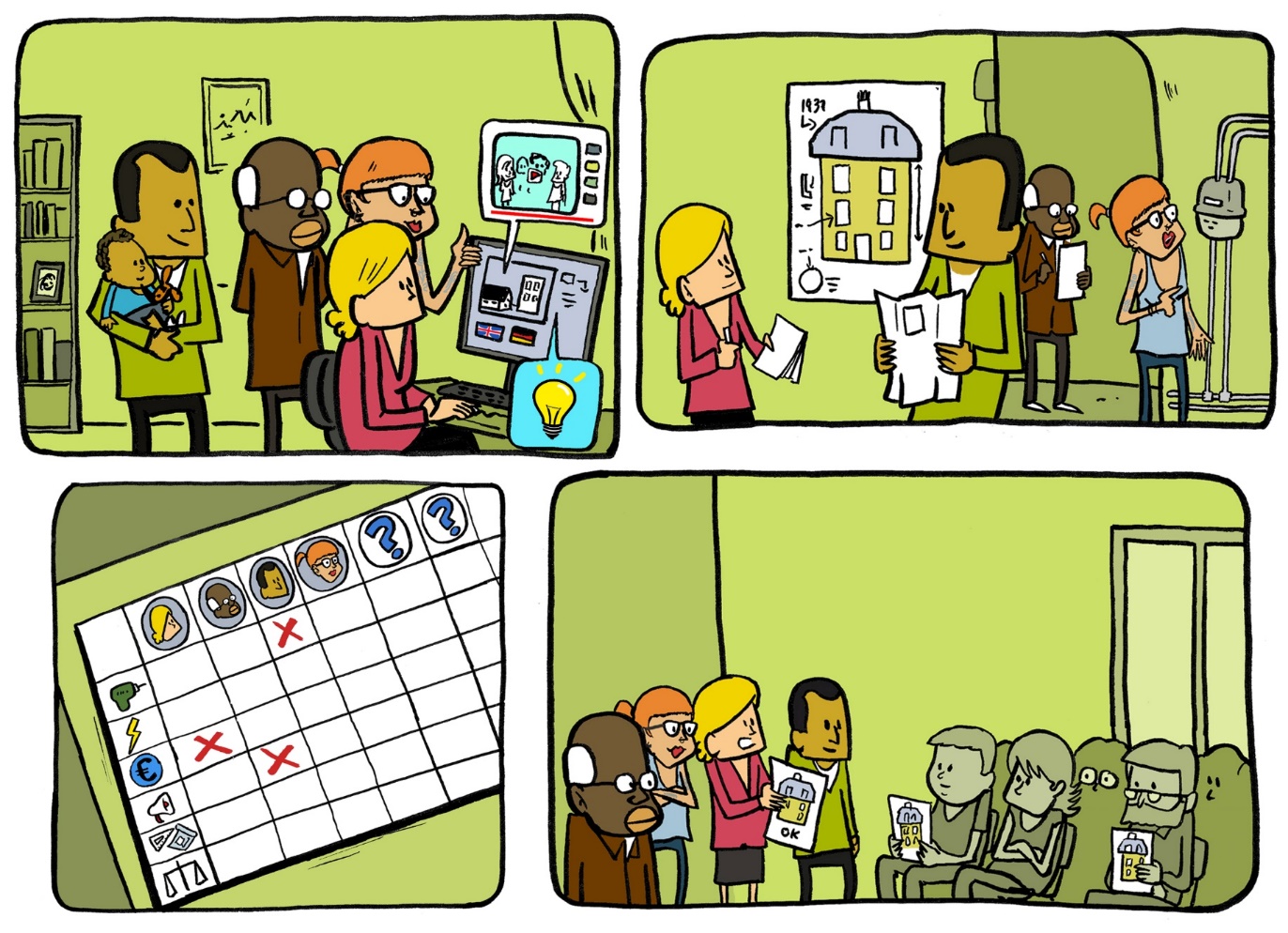 TERUG
Uw VvE overtuigen/aanzetten  tot actie (meekrijgen?)
Link naar document met tips voor het stemmen
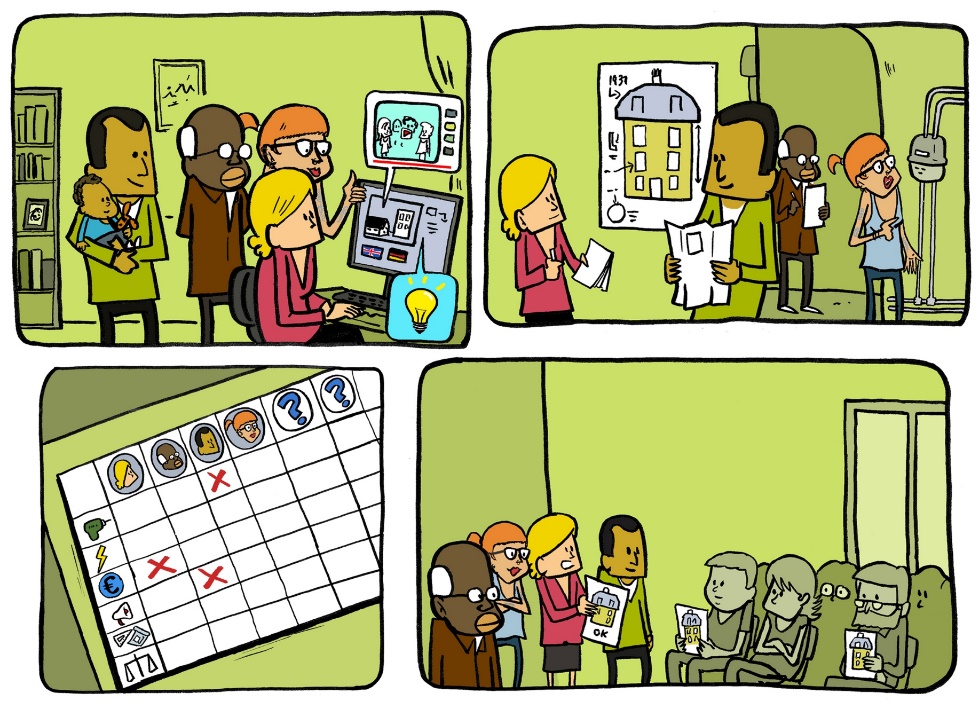 TERUG
2. Lancering
Zorg ervoor dat het projectteam de juiste capaciteit heeft
VvE stemt voor renovatie
Win specialistische informatie in over technische, financiële en juridische kwesties
Neem contact op met een expert voor een volledige beoordeling
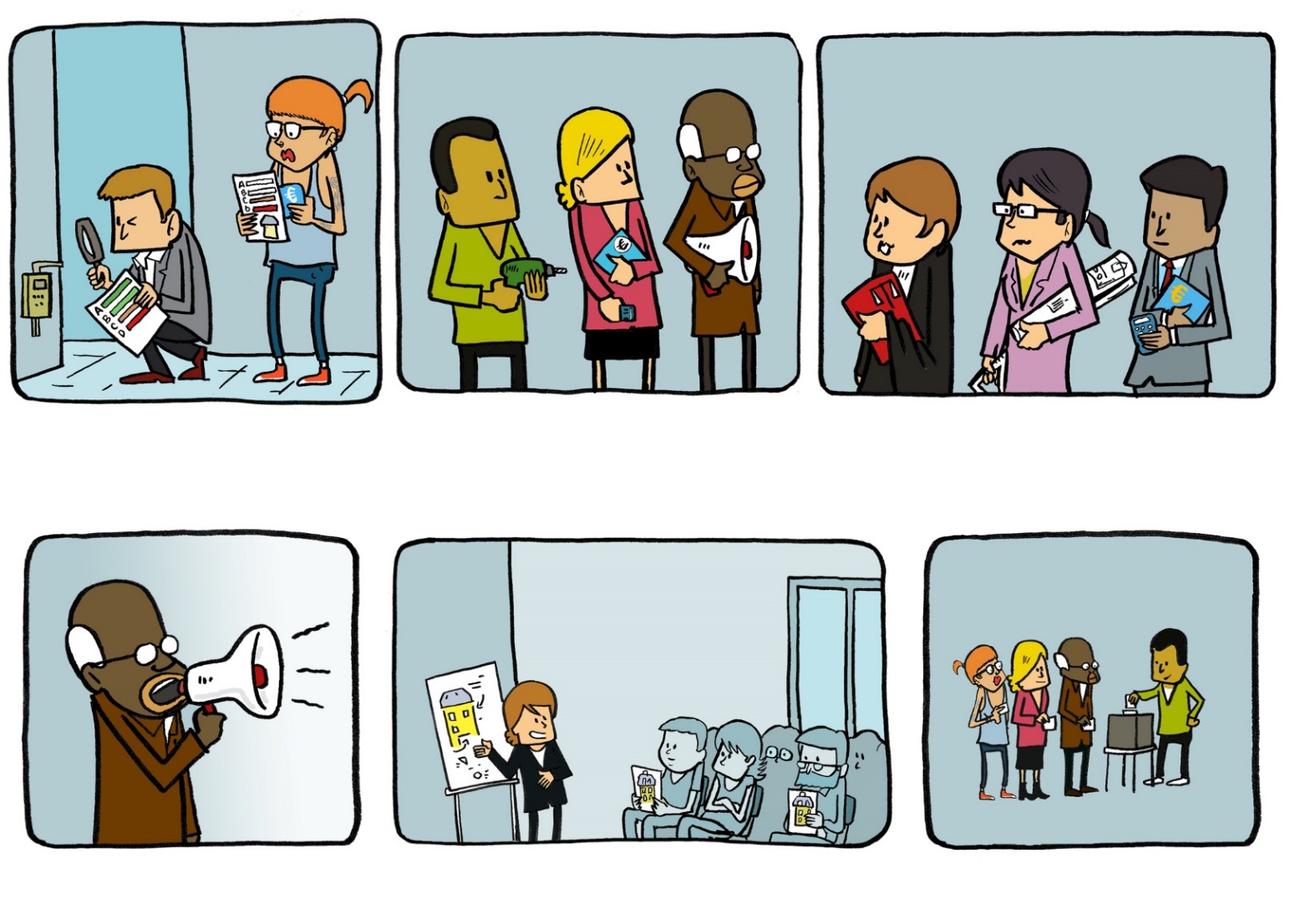 Communiceer met uw buren
Het opzetten van een projectteam
TERUG
Neem contact op met een expert voor een volledige beoordeling
Link naar masterplan

Link naar lijst met experts
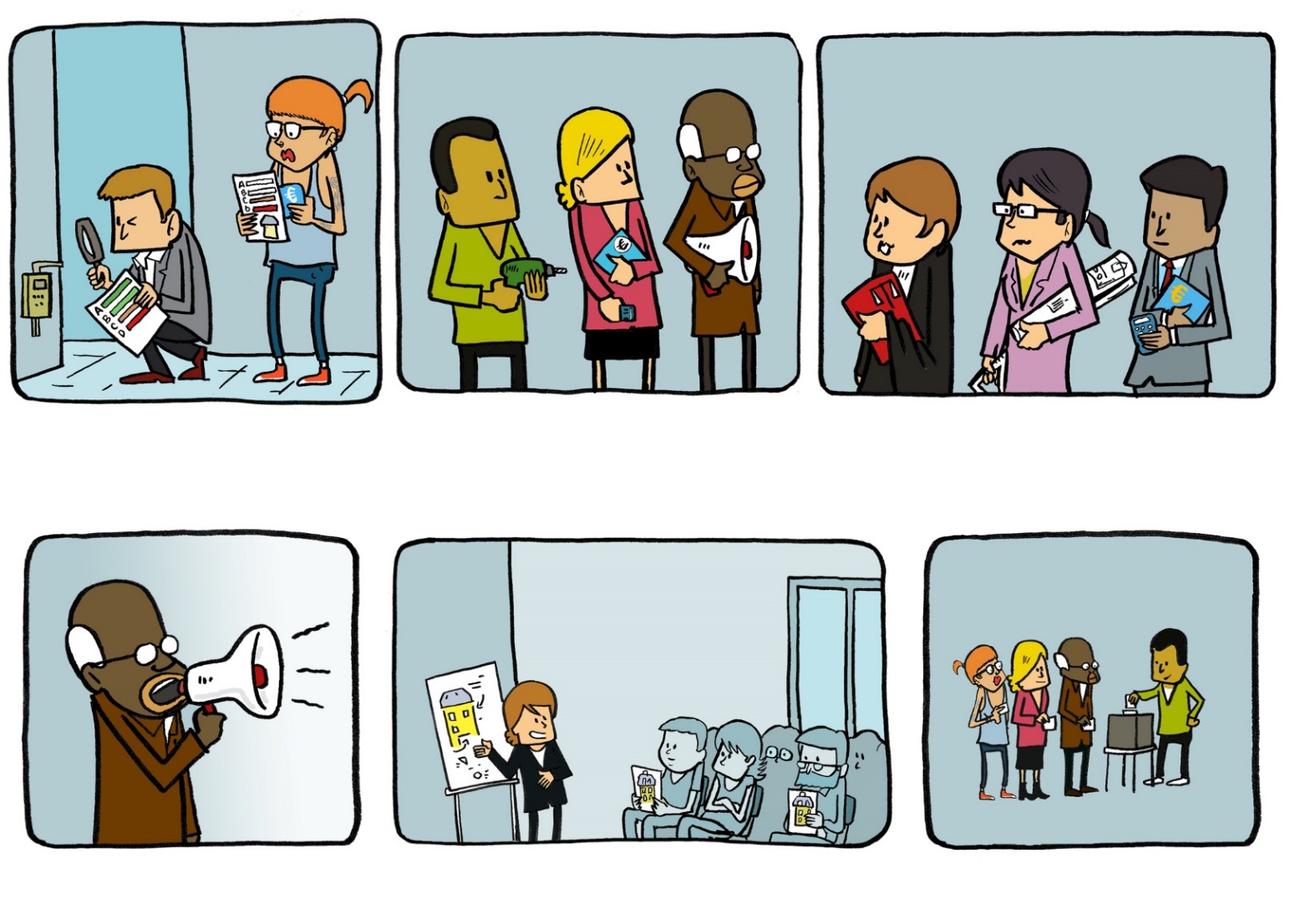 TERUG
Het opzetten van een projectteam
Link naar document over hoe het mandaat eruit moet zien
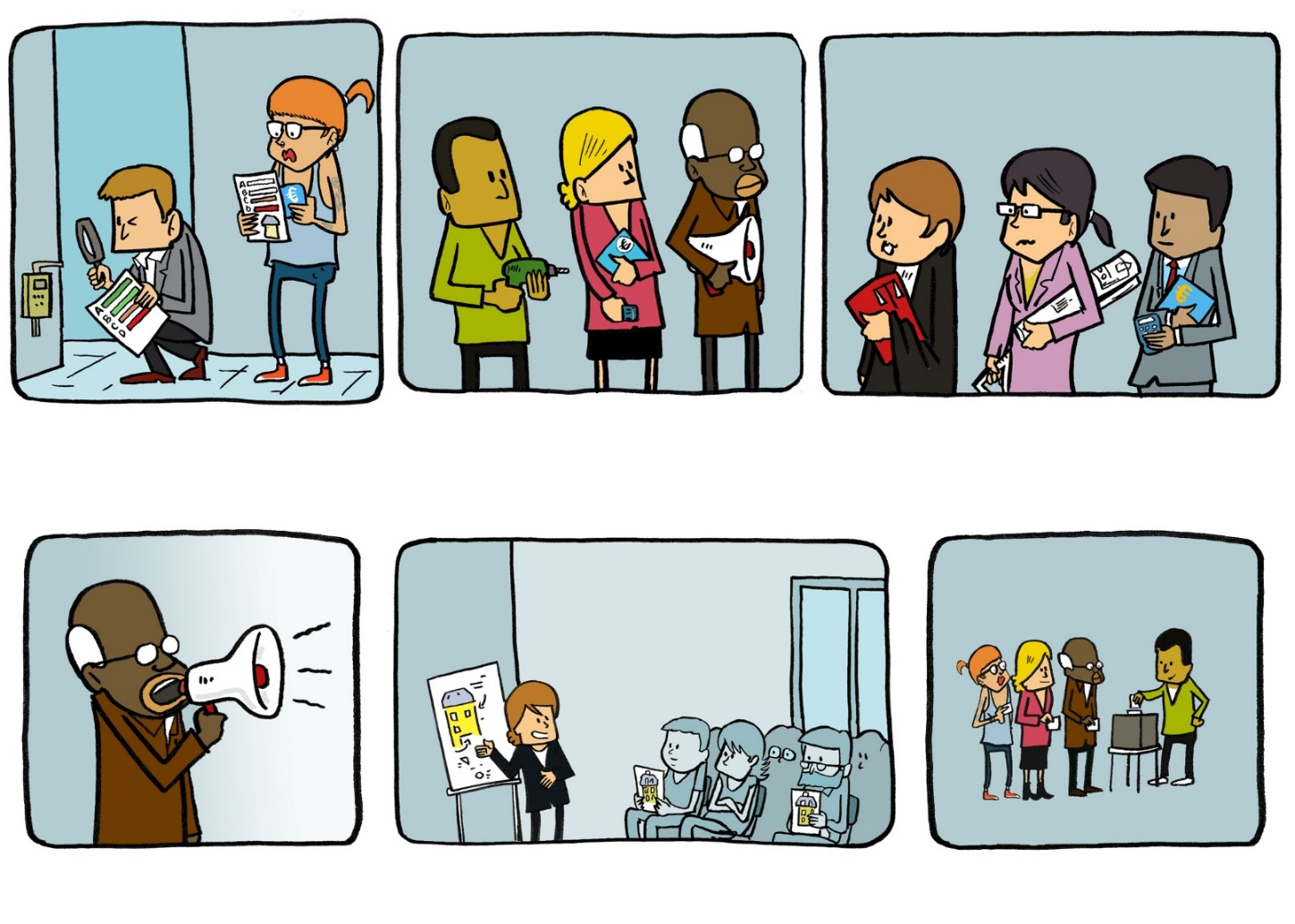 TERUG
Win specialistische informatie in over technische, financiële en juridische kwesties
Link naar informatie van gemeenten over juridische zaken
Link naar document over financiële instrumenten (alleen in het Engels beschikbaar)
Link naar beschikbare subsidies voor  VvE’s
Link naar lijst met experts
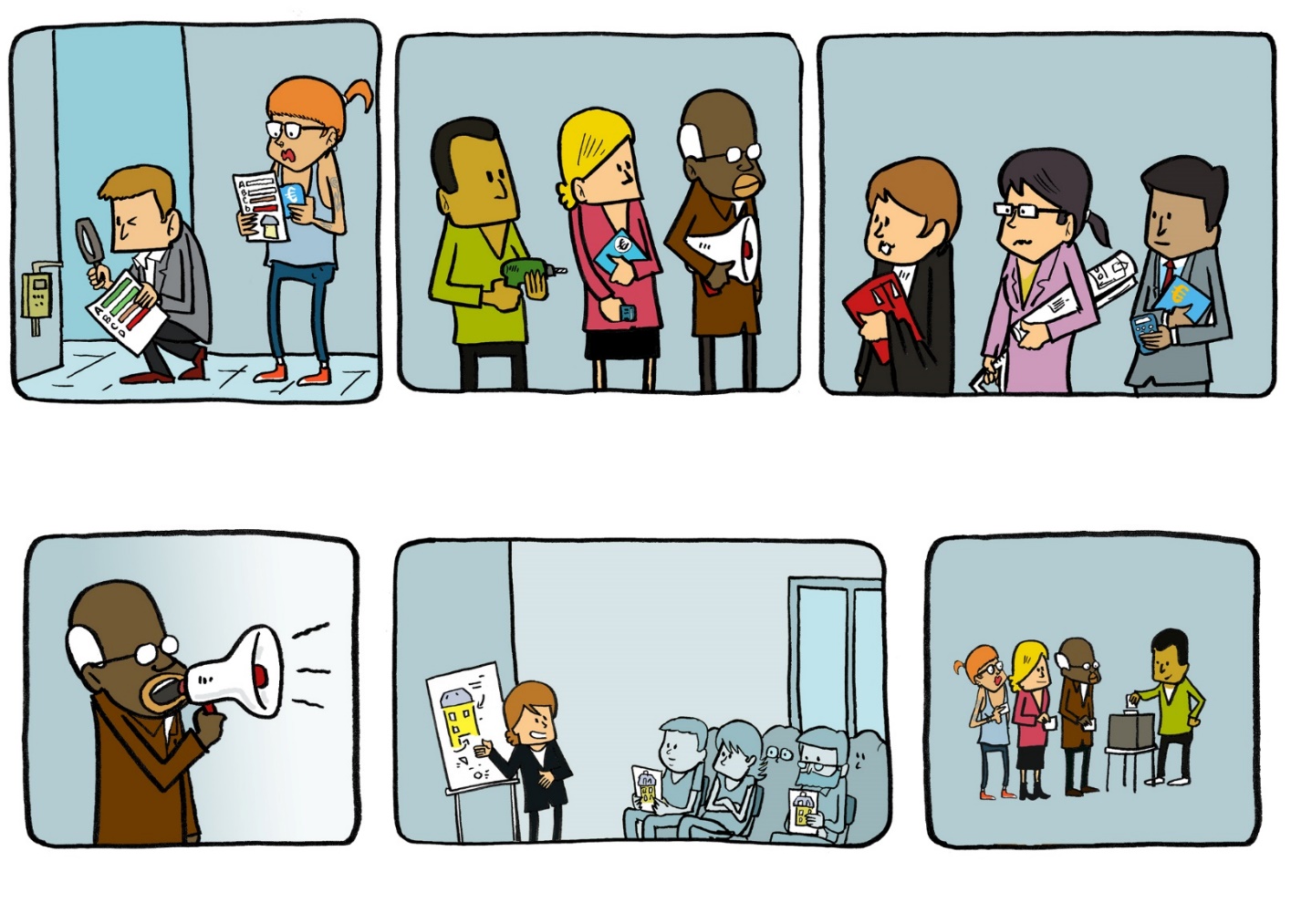 TERUG
Communiceer met uw buren
Link naar document met tips
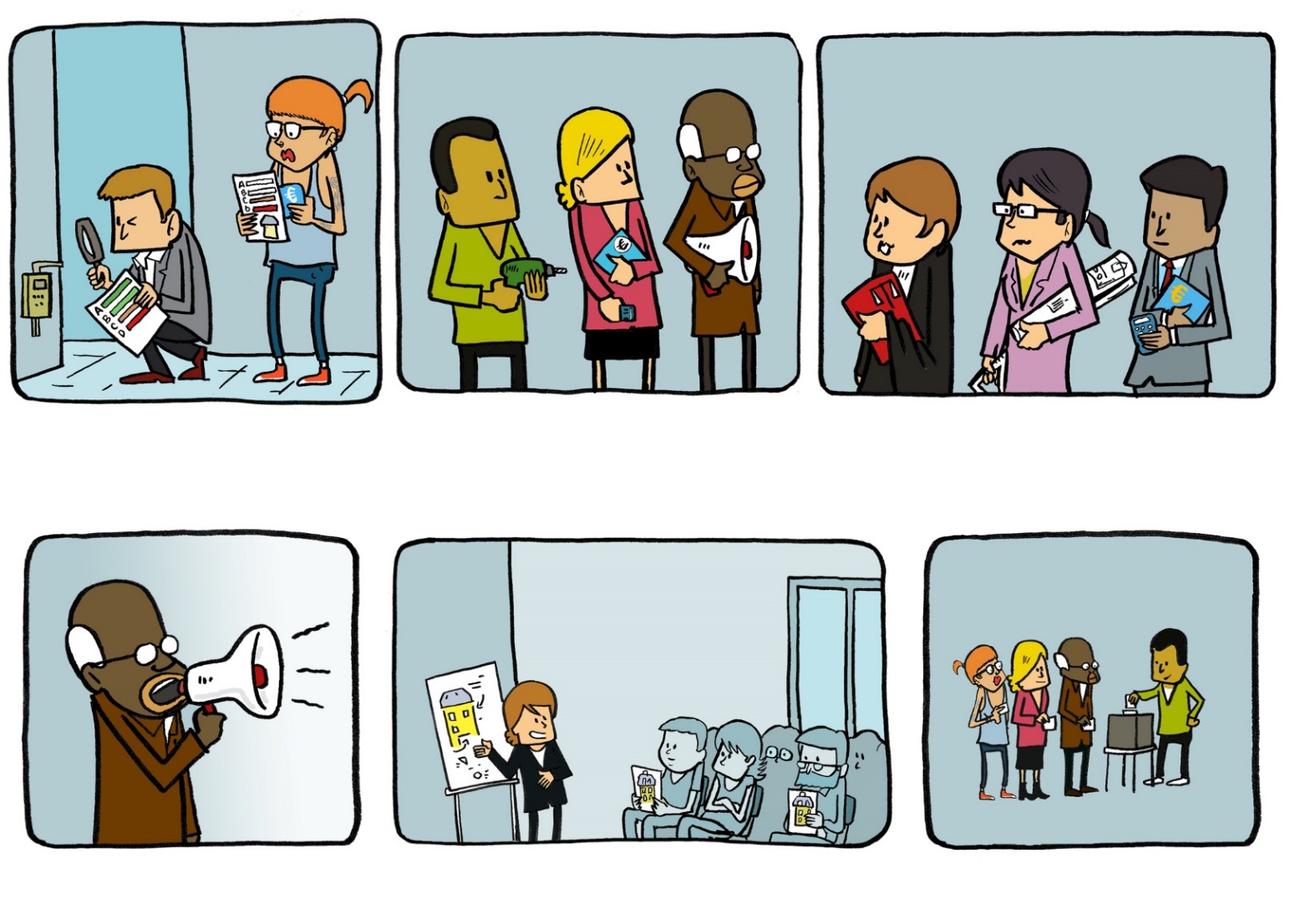 TERUG
Zorg ervoor dat het projectteam de juiste capaciteit heeft
Link naar lokale opleidingsmogelijkheden
Link naar lokale energiecoaches en opleiders
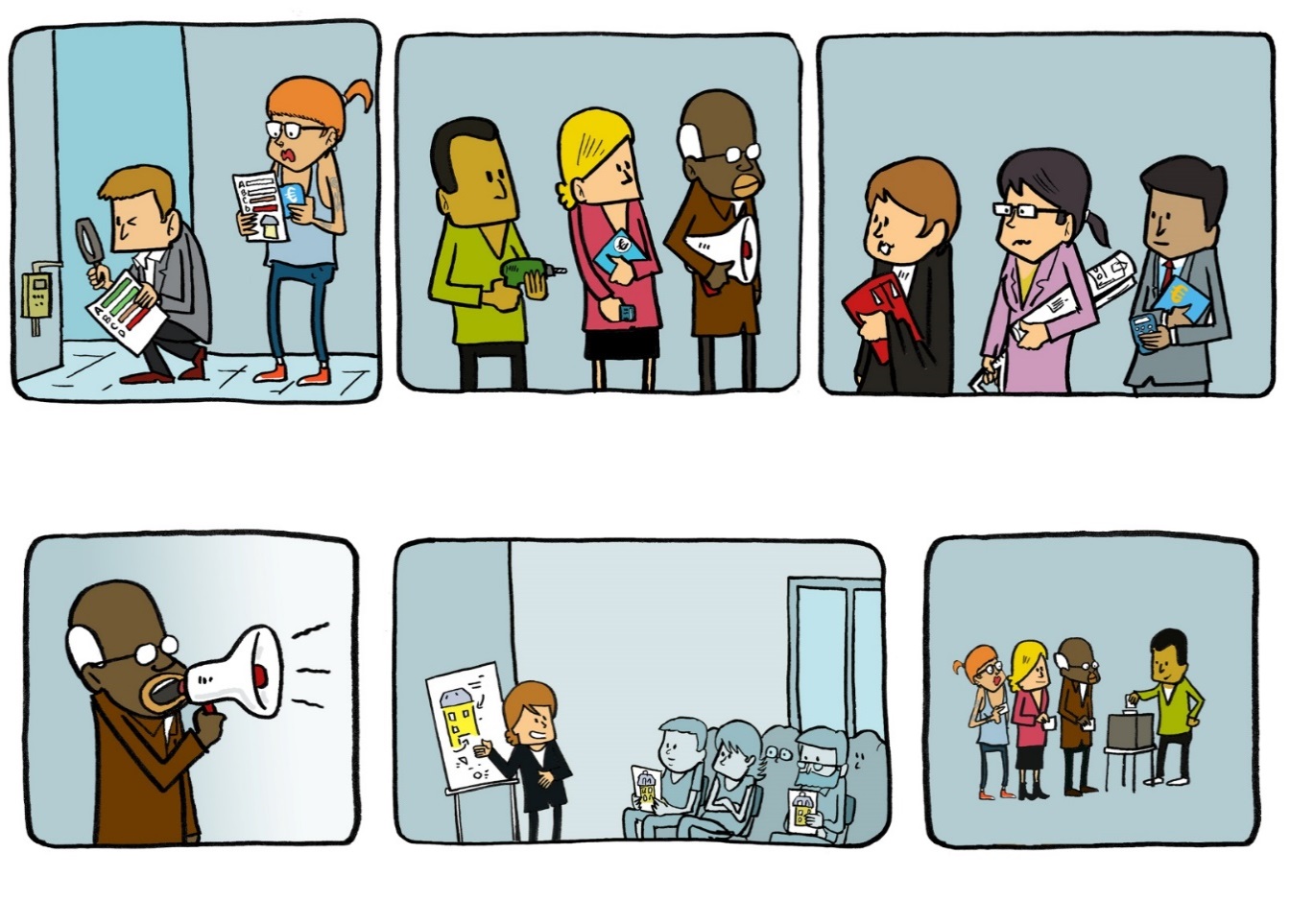 TERUG
VvE stemt voor renovatie
Enkele tips voor de tijdlijn voor het stemmen
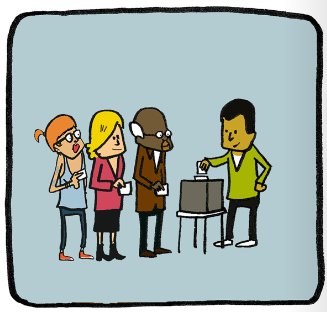 TERUG
3. Het echte werk
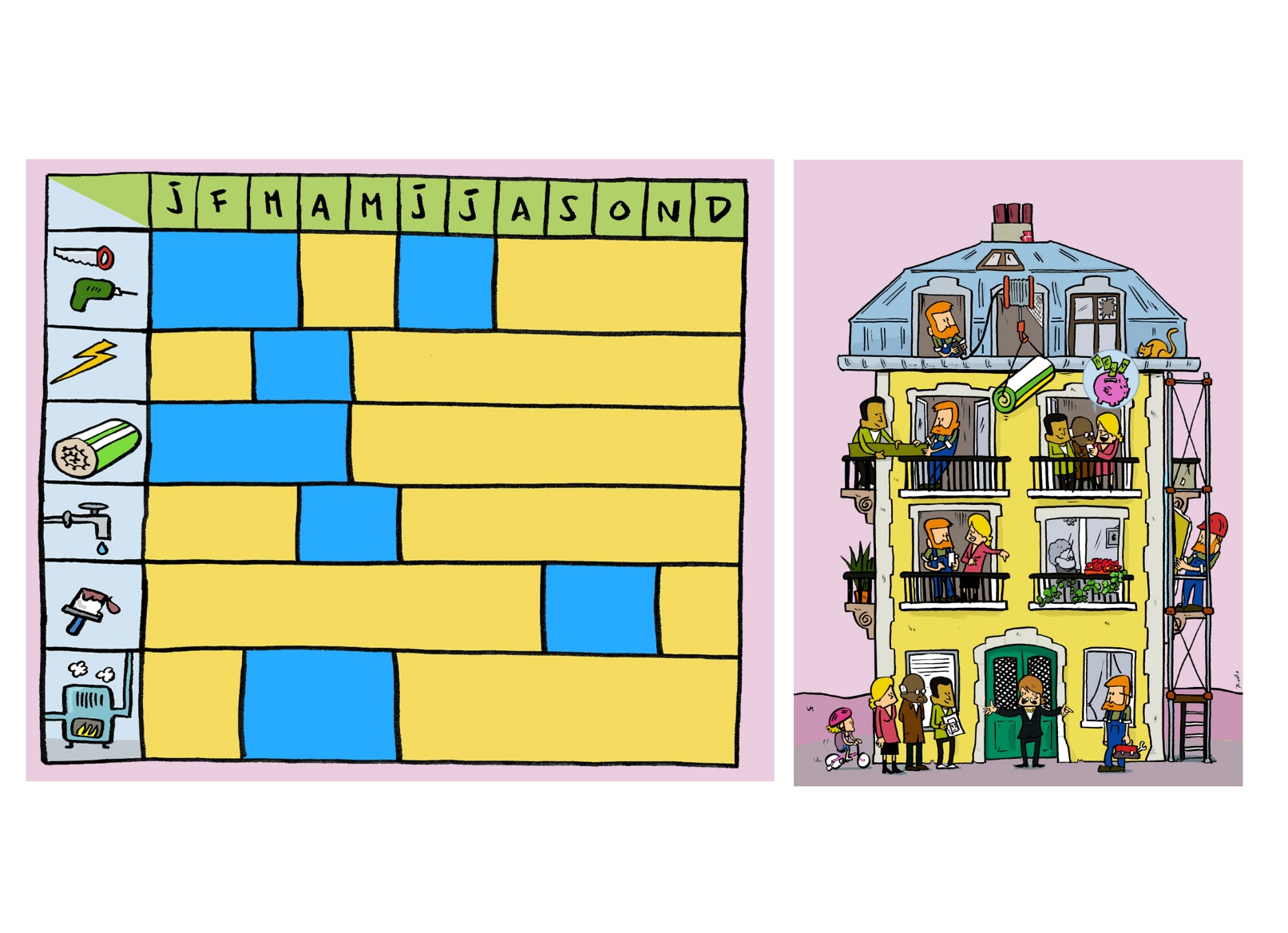 Ontwikkel een Projectmana-gementplan
TERUG
Ontwikkel een Projectmanagementplan
Link naar de template van een Projectmanagementplan
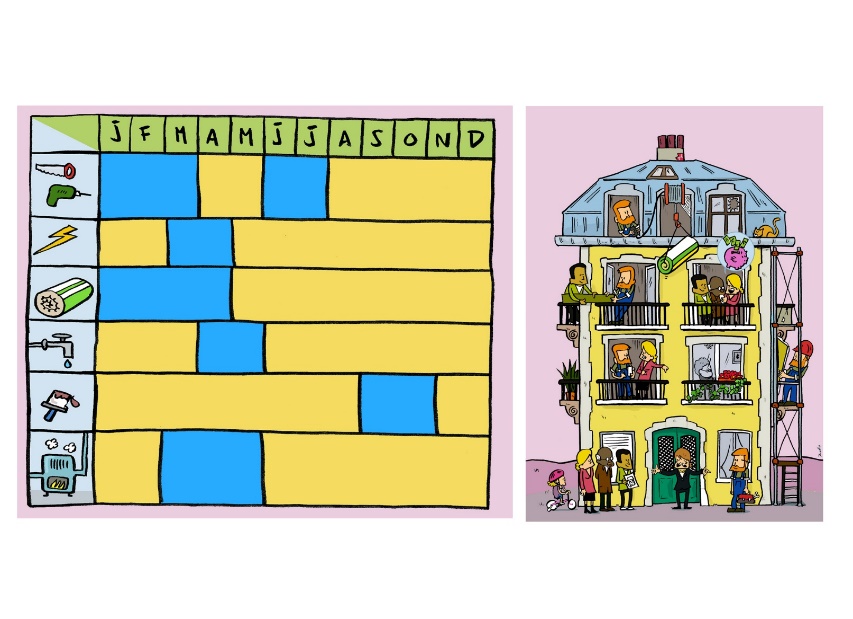 TERUG